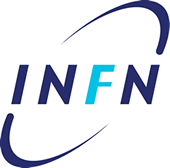 Assemblea del Personale TTA
Direzione Affari Amministrativi
Direttore
Simona Fiori
Bari 9 – 10 marzo 2016
Missione DAA
Art. 12 regolamento di organizzazione e funzionamento e art. 8 disciplinare organizzativo (delibera Giunta n. 10825 del 16 settembre 2015)

Provvede a tutti gli adempimenti in materia di amministrazione, finanza e contabilità a livello d’Istituto, coordina l’attività contabile-amministrativa decentrata, tiene i rapporti con il Collegio dei Revisori dei Conti.
Simona Fiori
2
INFN - Direzione Affari Amministrativi
Ruolo della DAA nell’Istituto
La Direzione ha la visione del 90% degli atti di gestione predisposti dall’Ente e la conoscenza amministrativo-contabile a 360°
3
INFN - Direzione Affari Amministrativi
Simona Fiori
supporto alla Giunta Esecutiva, alle Strutture, al Collegio dei Revisori dei Conti, alle CSN
Organizzazione in macro aree
Organigramma
Direttore
Segreteria della Direzione e del Collegio dei Revisori dei Conti
Supporto tecnico alle attività di coordinamento
1. Ufficio Gestione delle Entrate
2. Ufficio Gestione delle 
Uscite
3. Ufficio Approvvigionamenti 
e Patrimonio
4. Ufficio Programmazione 
di Bilancio
5. Ufficio Contabilità
Patrimoniale
6. Ufficio Adempimenti
Fiscali
7. Ufficio Assistenza
CSN
8. Ufficio 
Progetti per la
Dematerializzazione
9. Ufficio Servizi Generali
5
INFN - Direzione Affari Amministrativi
Simona Fiori
Gli Uffici e le competenze
Ufficio gestione delle entrate
Gestione e monitoraggio dei capitoli di entrata
L’Ufficio gestisce le procedure amministrativo–contabili delle entrate dell’Ente erogate a vario titolo (Unione Europea- PON –POR- TT- C/TERZI ecc.) predisponendo situazioni extracontabili necessarie al controllo delle entrate dei fondi esterni
Personale 
Simonetta Simonetti (Responsabile)
Francesco Farina
Paola Rossi
6
INFN - Direzione Affari Amministrativi
Simona Fiori
Gli Uffici e le competenze (segue)
Ufficio gestione delle spese
Gestione, monitoraggio e controllo dei capitoli di  spesa
Ragioneria
Cassa
L’Ufficio gestisce le procedure amministrativo–contabili delle spese dell’Ente

Personale
Isabella Ciani (Responsabile)
Alberto Priori
Salvatore Cerroni
7
INFN - Direzione Affari Amministrativi
Simona Fiori
Gli Uffici e le competenze (segue)
Ufficio Approvvigionamenti e Patrimonio
Gestione degli approvvigionamenti e del patrimonio per l’Amministrazione Centrale e la Presidenza
L’Ufficio cura le procedure relative all’acquisizione di beni e servizi per il funzionamento della Sede centrale, della Presidenza e dell’Ufficio comunicazione e gestisce le fasi della liquidazione e del pagamento delle spese conseguenti
Personale
Augusto Ceccarelli (Responsabile)
Elisabetta Frusta
Maria Grazia Archini
Loredana Rum
Giancarlo Orlandi
8
INFN - Direzione Affari Amministrativi
Simona Fiori
Gli Uffici e le competenze (segue)
Ufficio Programmazione di bilancio
Gestione del Bilancio di Previsione e della Contabilità analitica
L’Ufficio cura le procedure relative alla predisposizione dei bilanci di previsione, di variazione e consuntivo; predispone gli storni compensativi; cura le procedure di assegnazione dei fondi
Personale
Elisabetta Cimino (Responsabile)
Riccardo Federici
AnnaLaura Senzacqua
9
INFN - Direzione Affari Amministrativi
Simona Fiori
Gli Uffici e le competenze (segue)
Ufficio Contabilità patrimoniale
Gestione dell’inventario generale dei beni mobili e immobili e delle procedure di ammortamento
L’Ufficio cura l’aggiornamento delle Scritture patrimoniali,
le procedure relative alla predisposizione dell’Inventario Generale dei beni, le procedure di ammortamento e 
Per la dismissione e cancellazione dall’Inventario dei beni mobili ed immobili per fuori uso, perdita, furto, cessione ecc.
Personale
Giorgio Pisani (Responsabile)
10
INFN - Direzione Affari Amministrativi
Simona Fiori
Gli Uffici e le competenze (segue)
Ufficio Adempimenti fiscali
Contabilità ai fini fiscali e gestione adempimenti in materia di imposte dirette e indirette
L’Ufficio cura la gestione degli adempimenti in materia fiscale e la tenuta della contabilità ai fini fiscali
Predispone le dichiarazioni fiscali ed effettua i versamenti (IRES, IVA, IRAP e IMU), sulla base dei dati contabili provenienti sia dalla Sede Centrale che dalle strutture locali

Personale
Paolo Ricco (Responsabile)
Ivano Iafrate
11
INFN - Direzione Affari Amministrativi
Simona Fiori
Gli Uffici e le competenze (segue)
Ufficio Assistenza CNS
Supporto alle Commissioni Scientifiche Nazionali ed alla Commissione Calcolo per la gestione contabile analitica delle assegnazioni di bilancio
L’Ufficio cura le procedure per la preparazione dei bilanci di previsione delle Commissioni Scientifiche Nazionali e della Commissione Calcolo e Reti: raccolta delle richieste finanziarie inserite nel database dei preventivi da parte dei gruppi di ricerca e rielaborazione in tabelle riassuntive per sigla e struttura e per linee di ricerca; aggiorna le situazioni finanziarie di ciascun esperimento/iniziativa specifica/sigla nel corso dell'anno e riepiloga le assegnazioni finali per ciascuna Commissione al termine dell'anno finanziario
Personale
Liliana Ubaldini (Responsabile)
Maria Rosaria Ludovici
12
INFN - Direzione Affari Amministrativi
Simona Fiori
Gli Uffici e le competenze (segue)
Ufficio Progetti per la dematerializzazione
Progetto gestione documentale
Progetto dematerializzazione dei flussi procedimentali
L’Ufficio elabora le proposte di revisione/aggiornamento del titolario e del manuale di gestione documentale, coadiuva il Direttore nella formulazione degli schemi di manuali operativi previsti dalle norme in tema di dematerializzazione, nella definizione di work flow e procedure che favoriscano la dematerializzazione dei flussi procedimentali e nel favorire la semplificazione dei rapporti amministrativi interni all’INFN e con i collaboratori i ed imprese, incentivando l’ottimizzazione delle forme di pagamenti informatici già in uso, lo scambio di dati, la diffusione e l'uso della posta elettronica certificata (PEC), l'accesso ai servizi in rete, l'utilizzo della firma digitale e la dematerializzazione dei documenti

Personale
Sandro Antidormi (Responsabile)
13
INFN – Direzione Affari Amministrativi                        Simona Fiori
Gli Uffici e le competenze (segue)
Ufficio Servizi Generali
Protocollo - Posta e Spedizioni - Auto servizio - Fotocopiatura e rilegatura per AC
L’Ufficio cura le procedure relative ai servizi generali

Personale
Salvatore Cerroni
Giancarlo Orlandi
14
INFN - Direzione Affari Amministrativi
Simona Fiori
Supporto alle Strutture territoriali
Tutti gli uffici si raccordano continuamente e forniscono supporto tecnico e amministrativo-contabile alle Strutture, Laboratori, Direzioni e Servizi dell’Istituto per quanto di competenza mediante il sistema di ticketing o assistenza telefonica o via mail
15
INFN - Direzione Affari Amministrativi
Simona Fiori
Obiettivi raggiunti nel 2015
1) Predisposizione del Manuale per l’avvio della gestione del protocollo informatico, dei flussi documentali e dell’archivio dell’INFN ed il Titolario di classificazione
il Codice dell’amministrazione digitale – CAD (D.Lgs. 82/2005) e le successive regole tecniche previste dal CAD in materia di protocollo informatico (DPCM 3 dicembre 2013 in GU n. 59 del 12 marzo 2014) obbligano tutte le pubbliche amministrazioni ad adottare un sistema di gestione documentale avvalendosi di specifici strumenti quali il manuale di gestione, il protocollo informatico, il piano di classificazione o Titolario, il piano di conservazione e scarto, ecc.
16
INFN - Direzione Affari Amministrativi
Simona Fiori
segue
Il Manuale è stato predisposto e trasmesso al Direttore Generale il 2 ottobre 2015; la proposta è stata recepita e il Manuale fatto proprio e adottato dal Direttore Generale con determinazione n. 85 del 12 ottobre 2015 (entro il termine di scadenza previsto dalla norma)
Il Manuale assume quale aspetto centrale l’obiettivo della gestione dei documenti INFN totalmente informatizzata mediante la creazione di una politica unitaria di gestione documentale che definisca l’assetto organizzativo e funzionale e regolamenti i processi per il corretto svolgimento delle attività istituzionali; in tale ottica nel Manuale proposto sono descritte le regole da adottare per la gestione unitaria del sistema documentale informatico dell’INFN a decorrere dal primo gennaio 2016
17
INFN - Direzione Affari Amministrativi
Simona Fiori
segue
aggiornamento delle Aree Organizzative Omogenee dell’Istituto (delibera del Consiglio direttivo n. 13833 del 25 settembre 2015) a seguito di una ricognizione organizzativa effettuata (art. 50 DPR 445/2000) 
aggiornamento del Titolario di classificazione allegato al Manuale
implementazione, in sinergia con il servizio sistemi informativi, di un nuovo applicativo per la gestione del protocollo informatico (MdM)
l’emanazione di circolari esplicative sul protocollo informativo (circolare prot.n. 122/2015/DAA del 27 novembre 2015)
18
INFN - Direzione Affari Amministrativi
Simona Fiori
segue
la realizzazione, nei mesi di novembre e dicembre 2015, di un corso intensivo rivolto a tutti i Responsabili amministrativi, a tutti i Responsabili di direzione e a tutti gli addetti al protocollo delle strutture INFN, AC e Presidenza comprese, sul protocollo informatico e sulla gestione  documentale digitale in tutti i suoi aspetti; con il corso si è inteso accompagnare i dipendenti dell’Istituto ad un cambiamento condiviso sul tema della Dematerializzazione e della Gestione Documentale previsti dal Codice della PA digitale e per la modernizzazione dell’azione amministrativa dell’Istituto; il corso è stato improntato all’alfabetizzazione e alla diffusione della conoscenza del Codice dell’Amministrazione Digitale
19
INFN - Direzione Affari Amministrativi
Simona Fiori
segue
Training on the job: da gennaio 2016 è iniziata una formazione itinerante presso le Strutture territoriali per accompagnare tutti i colleghi in questa importante fase di transizione
creazione di un sito (Documenti digitali) che si propone di favorire scambi informativi e soluzioni comuni. Oltre alla repository documentale che consentirà di condividere norme, regolamenti, manuali ecc.; il sito offre anche uno spazio (word press) per la pubblicazione di articoli, un Blog per postare e discutere quesiti di interesse comune e soprattutto un wiki del titolario destinato a ospitare il censimento e dei documenti da protocollare e che potrà rappresentare un’utile guida
20
INFN - Direzione Affari Amministrativi
Simona Fiori
segue
2) Piano dei conti integrato
La necessità di dare attuazione alle norme in materia di armonizzazione contabile (D.L.vo 31 maggio 2011 n. 91 e DPR 4 ottobre 2013 n. 132) ed, in particolare, di adottare il Piano dei conti integrato delle PP.AA., in vigore dal bilancio di previsione 2016, ha visto la Direzione impegnata nella traslazione dei capitoli dell’attuale Piano dei conti INFN nelle voci  nuovo Piano dei conti integrato, nel riversamento di tutti i valori relativi alla gestione dei residui attivi e passivi secondo le nuove voci di bilancio nonché, in sinergia con il Servizio Sistemi informativi, nell’adeguamento dell’applicativo informatico in uso al nuovo sistema di classificazione dei conti con la modifica delle maschere, degli algoritmi di gestione e dei report attualmente in uso. La suddetta attività ha reso necessario un forte coordinamento delle Strutture territoriali al fine di garantire la presentazione del bilancio di previsione 2016 nei termini previsti e secondo la nuova impostazione e di gestire ordinatamente il passaggio dei dati tra i due sistemi di codifica. 
Creazione di un Gruppo di lavoro per l’armonizzazione dei comportamenti
21
INFN - Direzione Affari Amministrativi
Simona Fiori
3) Redazione del bilancio per missioni e programmi
Ai sensi dell’art. 3 comma 2 del DPCM 12 dicembre 2012, a seguito dedll’approvazione del Ministero vigilante, si è provveduto a riformulare il bilancio di previsione dell’ente per missioni e programmi al fine di adeguare i documenti contabili secondo le prescrizioni contenute nelle circolari MEF n. 23 del 13 maggio 2013 e n. 27 del 9 settembre 2015
22
INFN - Direzione Affari Amministrativi
Simona Fiori
4) Chiusura consorzio Laboratorio Nicola Gabibbo
operazioni di chiusura del Consorzio Nicola Gabibbo in liquidazione che ha visto quali atti finali l’approvazione del bilancio di chiusura e del piano di riparto da parte dell’assemblea dei soci
23
INFN - Direzione Affari Amministrativi
Simona Fiori
Obiettivi per il 2016 e 2017
Favorire l’integrazione tra i vari sistemi informativi esistenti e utilizzati dalle diverse direzioni (attualmente il SW Oracle non è integrato) al fine di evitare duplicazione del lavoro e svolgimento di attività extra contabili
Avviare un processo di dematerializzazione della gestione mediante lo sviluppo di work flow e l’implementazione di Alfresco quale sistema di gestione documentale
Conservazione sostitutiva
Firma elettronica e Libro firma digitale
24
INFN - Direzione Affari Amministrativi
Simona Fiori
Modalità di comunicazione
Le comunicazioni interne tra Strutture e DAA, cosi come la documentazione, vanno inviate tramite e-mail
 http://www.ac.infn.it
25
INFN - Direzione Affari Amministrativi
Simona Fiori
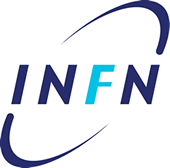 Grazie a tutti …
Simona Fiori